Selection and Evaluation of Breeding Cattle
Objectives
List selection priorities in order of importance
Evaluate selection priorities of breeding cattle
Understand the purpose of breeding cattle selection
Breeding Cattle
Priorities
Functionality
Growth Performance
Balance and Eye Appeal
Muscle
Femininity/Masculinity
Breeding Cattle
Defining Functionality
Structural Correctness
Optimal Rib Shape Design
Depth of rib
Spring and shape of rib
Breeding Cattle
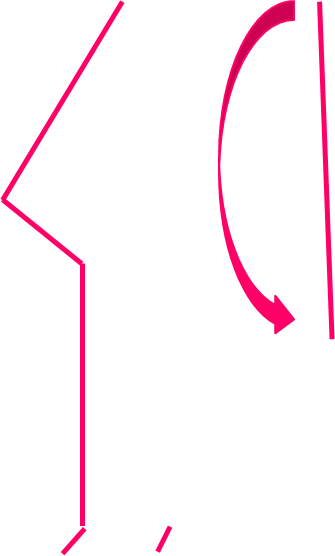 Breeding Cattle
Defining Balance and Eye Appeal
Similar as in market steers
Proportional
Emphasis in heifers on attractiveness and and refinement through the head, neck, and shoulders
Breeding Cattle
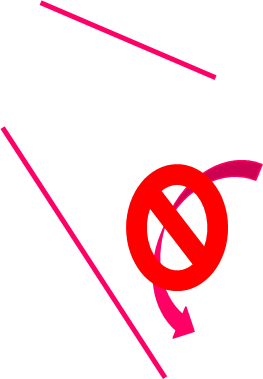 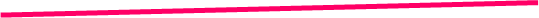 Breeding Cattle
Defining Muscle
Muscle is of importance in breeding cattle but less of a priority relative to market animals
In heifers, it is important to select for cattle that are not excessive in their degree of muscling
Breeding Cattle
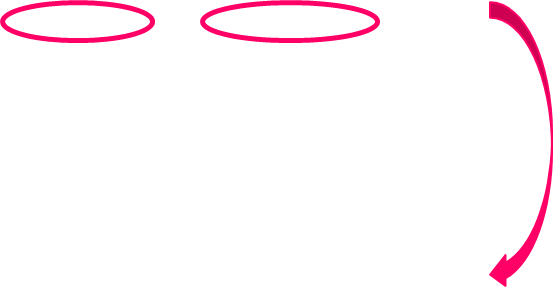 Breeding Cattle
Breeding Cattle
Breeding Cattle-Officials
Place: 3-4-1-2
Cuts: 3-6-2
Objectives
List selection priorities in order of importance
Evaluate selection priorities of breeding cattle
Understand the purpose of breeding cattle selection